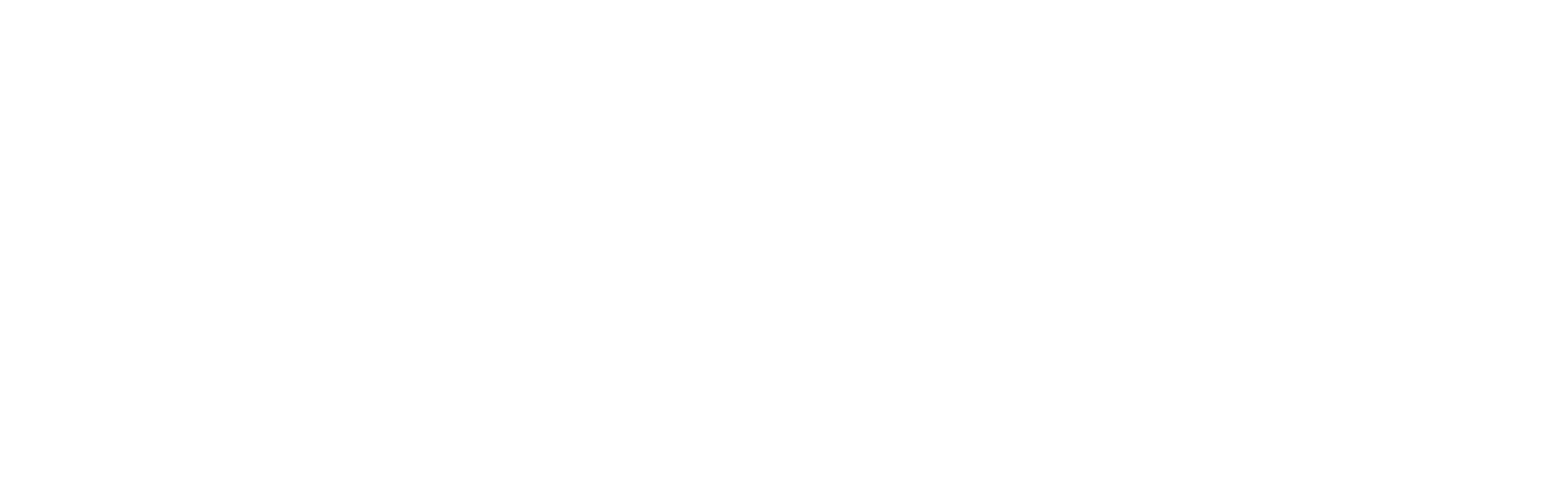 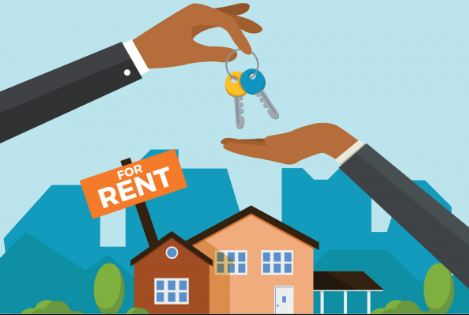 Preparing to rent an apartment
Member FDIC
Determine Your Budget
The 30% Rule of Thumb
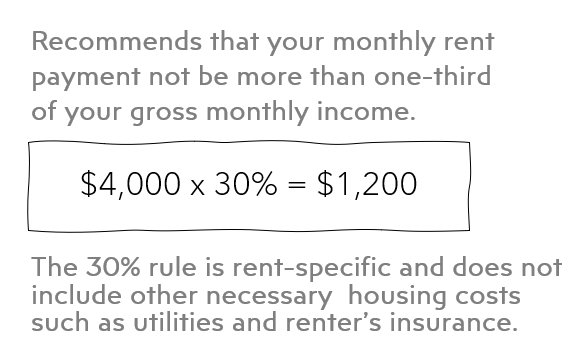 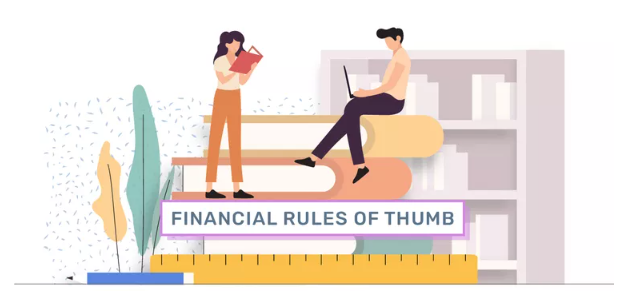 .
.
.
.
.
.
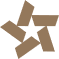 Understand Upfront Costs
Security Deposit
Money paid to the landlord that ensures the tenant will pay rent and follow the lease
Usually 1 month’s rent (no limit in Texas)
May be refundable* (document)
Application Fee/Admin Fee
$50 - $200 
Prescreening 
Background/credit checks
Pet Deposit/Fee/Rent
Deposit* $200 to $500 
Fee $100 to $500 
Pet Rent $25-$50 per pet
Deposit may be refundable*
Fee is non-refundable
First Month’s Rent
Prorated for the partial month you move in
Ex: move in on the 15th you pay rent from the 15th to the last day of the month
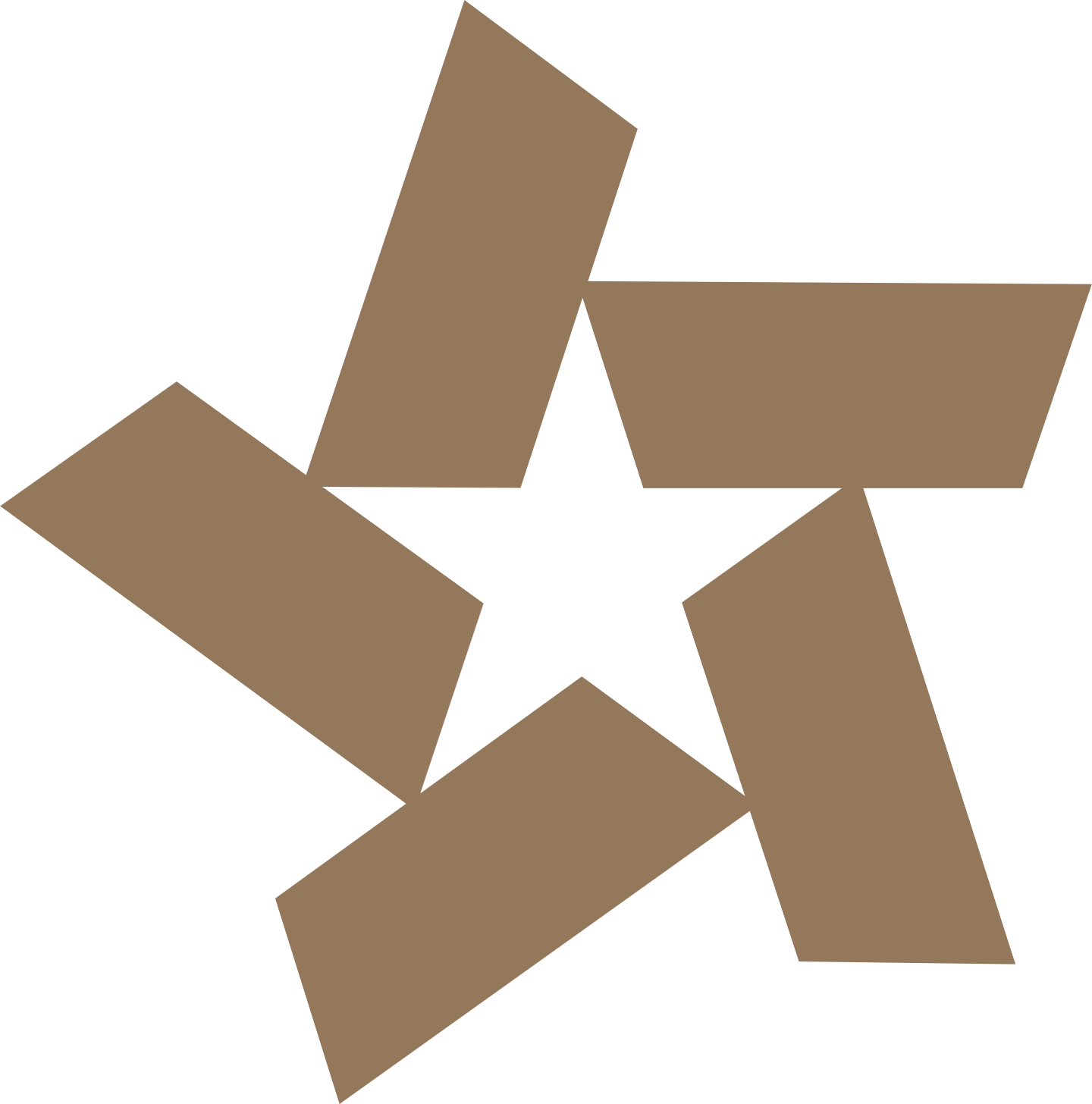 [Speaker Notes: Application/Admin Fee
Cost depends on location, desirability of the property, landlord’s policies
Prescreening responsible and reliable tenants]
List Your RequirementsKnow what you need, know what you want, is there a cost?
Amenities
Neighborhood
Upgraded appliance & countertops
Private patio or balcony
Valet trash service
Laundry – common or in unit? 
Storage
Close to work? 
Public transportation?
Noise level? 
Accessibility to entertainment?
Parking
Lifestyle & Pet
Covered or assigned? 
Garage? 
Street?
Swimming pool
Gym
Clubhouse
Pet playground
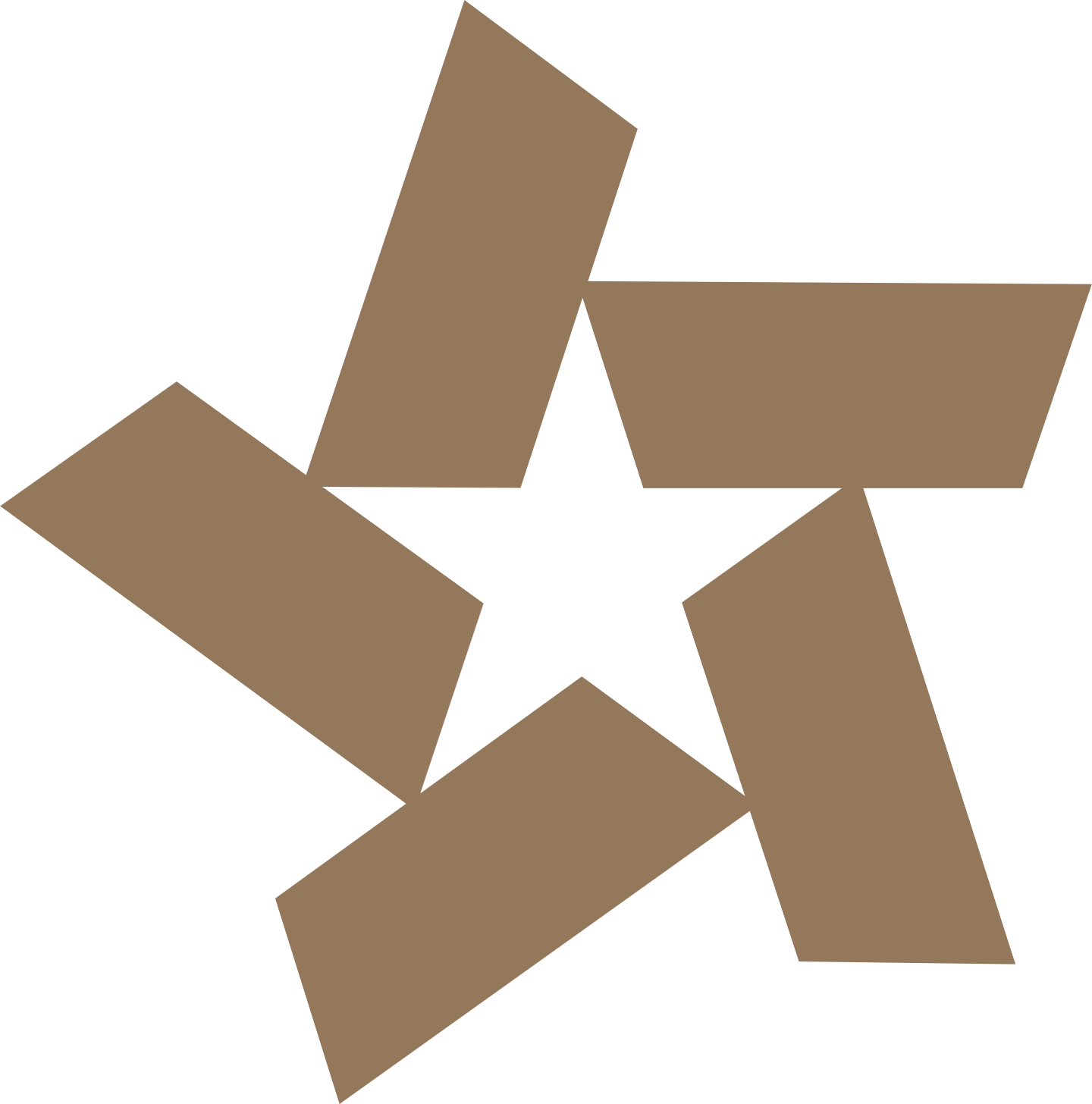 [Speaker Notes: Application/Admin Fee
Cost depends on location, desirability of the property, landlord’s policies
Prescreening responsible and reliable tenants]
Research & Tour
Apartments.com
Zumper
Rent.com
Apartment Guide
Budgeting Golden Rule:
If you can’t afford the rent, don’t look at the apartment!
Utilities: Included or Not?
Electricity
Gas
Water
Sewer
Trash
Wi-Fi
Pest control
Rule of Thumb:
About 7% of your monthly income
How much your utilities are and how you pay them depends on if they are included in your rent, charged separately, or a mix of both. Ask the property manager!
Additional Financial Considerations
UTILITY DEPOSITS
$70 to $150
For utilities not included in rent
RENTERS INSURANCE
~$20 a month
Personal property protects your belongings
Personal liability protects you from accidental damage to property or people
Living expenses should you be displaced
MOVING
Packing boxes/supplies
Professionals or friends?
FURNISHING
Furniture
Towels
Pots/pans/kitchen supplies
Cleaning supplies
Roommate or Not?
A roommate can lessen the financial burden but become a mental burden!
Questions to Ask
Are you a smoker?
Do you have/want pets?
What is your daily schedule?
Are you an early bird or a night owl?
How important is cleanliness to you? 
Do you like to cook? 
What’s your policy on overnight guests? 
Do you  like to share?
Gather Your Paperwork
YOU WILL NEED
Know your credit score
Submit your application
Proof of income 
pay stubs
bank statements
tax returns
Photo ID
Rental history/references
References
BAD
Other
GOOD

Previous landlords

Property manager

Supervisor or co-worker
Your best friend

Family members

People you don’t know well
Prepare in advance

Letter of reference; contact info

Bad credit: good explanation & financial responsibility
.
.
.